PERTEMUAN KE  3.
LINGKUNGAN PERUSAHAAN DAN ETIKA BISNIS
Lingkungan perusahaan :
Pengaruh lingkungan Terhadap Perusahaan.
Lingkungan fisik, Energi dan konservasi.
Lingkungan Perekonomian dan Perpajakan.
Lingkungan Hukum.
Lingkungan Pemerintahan.
Lingkungan Internasional
Etika Bisnis
Pengaruh Lingkungan Terhadap Perusahaan :
Kondisi bisnis banyak berpengaruh pada kehidupan kita, Oleh karena itu perusahaan-perusahaan mempunyai beberapa tanggung jawab pada kehidupan dan kesejahteraan manusia. Perusahaan tidak bisa bertindak semau gue melaksanakan kegiatannya .
Penentuan seberapa jauh perusahaan harus mengarah kepada tujuan-tujuan sosial yg mungkin dapat bertentangan dengan tujuan ekonomi, jelas akan menimbulkan delima.
Istilah tanggung jawab sosial menunjukann pertimbangan manajemen tentang pengaruh-pengaruh sosial disamping juga pengaruh ekonomi dari keputusan-keputusan, ini berlaku bagi semua perusahaan tampa memandang besar, lokasi, atau industrinya. Tangggung jawab sosial tersebut mencakup hal-hal sepeti bidang kesehatan, informasi konsumen, praktek tampa diskriminasi, dan pemeliharaan lingkungan fisik.
Faktor-faktor Lingkungsung Perusahaan
Penegrtian Lingkuangan Perusahaan ,dapat diartikan sebagai keseluruhan dari faktor-faktor ekstern yg mempengaruhi perusahaan baik organisasi maupun kegiatannya. 
Sedangkan arti lingkungan secara luas mencakup semua faktor ekstern yg mempengaruhi individu, perusahaan, dan masyarakat.
Perekonomian
Fisik
Lingkungan perusahan
Politik
Etika hukum
sosial
Faktor-faktor yg mempengaruhi perusahaan tersebut adalah luas dan banyak ragamnya, termasuk  asapek-aspek  ekonomi ,politik,sosial,etika hukum, dan ekologi/fisik dan sebagainya ; masing masing faktor saling menunjang dan saling mempe-ngaruhi  terlihat pada gambar di atas ini.
Kelompok  politik
Pemerintah pusat
Pemerintah Daerah
Lembaga keuangan
Penyalur
Perusahaan
Media masa
Pemasok, subplayer
Kelompok lain : Lem Pendidikan, biro iklan
Asossiasi bisnis
Lembaga konsumen
Pesaing
Pelanggan
Serikat Buruh
Pasar uang
Karyawan
PERUSAHAAN SEBAGAI BAGIAN DARI MASYARAKAT
Gambar diatas menunjukan , adanya masyarakat yang pluraristik adalah kombinasi dari berbagai kelompok yang mempengaruhi lingkungan perusahaan. Dalam hal ini pluralisme mencerminkan usaha manusia untuk mempertemukan kebutuhan dan kepentinngan dari berbagai organisasi.
Kesan negatif perusahaan dan usaha-usaha untuk memperbaiki kesan negatif
Kesan negatif tentang perusahaan diantaranya :
 Penyelewengan pajak    , penyeludupan barang, penyogokan kepada pejabat pemerintah, periklanan yg menipu, kebocoran pabrik yg berbahaya, pembayaran –pembayaran yg tidak  legal,

Usaha untuk memperbaiki kesan negatif : 
 Melaksankan humas yg efektif, menciptakan komonikasi dua arah yg serasi anatara perusahaan dengan pemerintah,  Saran dari pemerintah dan keluhan dari masyarakat  harus diperhatikan, tidak hanya porpaganda saja.  
Lingkungan fisik, energi, dan koservasi :
Lingkungan fisik : Dari masalah – masalah ekonomi dan sosial yang sangat sulit diatasi dan memerlukan biaya besar adalah lingkungan fisik, di Jakarta, dan di surabaya sudah dirasakan semakin besarnya volusi udara dan air, beberapa bagian kota yogyakarta  yg tidak begitu besar juga dirasakan adanya penycemaran air tanah karena kondisi pemukiman yg berjubel, serta pembangunan limbah yg terlalu dekat dengan sumber air. (pembangunan enerzi nuklir di indonesia harus menjadi perhatian)
Ekologi : (ekologi adalah suatu ilmu yg mempelajari hubungan manusia dengan lingkungannya) Kualitas lingkungan kita sudah semakin menurun, hal ini terutama disebabkan oleh kombinasi  dari  tiga faktor :
Lanjutan :
Kualitas lingkungan kita sudah semakin menurun , hal ini disebabkan oleh kombinasi dari tiga faktor :  
Semakin meningkatnya kosentrasi penduduk
Perkembangan teknologi baru
Semakin meningkatnya kemakmuran ekonomi
Macam - macam polusi : Masing-masing jenis polusi berikut ini menjadi ancaman bagi lingkungan yg sehat diantaranya ,
Pencemaran udara (yg menimbulkan dampak negatif dikaitka dengan penyakit jantung. Pernapasan )
Pencemaran Air (Lingkungan industri, Lingkungan, pemukiman, dan lingkungan pertanian, penggunaan pupuk )
Pencemaran sampah awet (Kaleng bekas, botol, karet. Plastik, tidak lekas larut)

Energi dan Koservasi : Di Indonesia  sumber energi minyak bumi sudah lama di gunakan di samping batu bara dan air. Ahir –ahir ini lagi dekembangkan penggunaan sumber energi matahari serta kemungkinan penggunaan tenaga nuklir. Dari sumber energi tersebut kiranya energi matahari yang paling baik di masa  yg akan datang , mengingat bahayanya hampir tidak ada, biayanya murah, dan bebas polusi . Sebagian besar penggunaan energi di dunia saat ini masih bergantung pada minyak dan gas.
Lingkungan Ekonmi dan Perpajakan :
Alasan –alasan bagi  meningkatnya  pengeluaran pemerintah :
 Pemerintah membiayai pengeluarannya dari hasil pajak 
 Pengeluaran meningkat karena adanya urbanisasi yang sangat
   pesat, (Kota  sebagai pusat industri, lapangan kerja, pasaran hasil
   industri, pendidikan yg   lebih tinggi)
 Pemerintah perlu menyediakan kebutuhan pokok  mereka dengan 
   usaha-usaha peningkatan produksi dalam negri pengadaan impor
   dari  luar negri. 
 Pemerintah harus menyediakan  perlindungan kebakaran, 
   pengaturan selokan -selokan, penyediaan air bersih, dll.
 Setiap pembangunan pasilitas yg harus dilakuakn pemerintah 
   untuk  menyediakan ifra stuktur memerlukan biaya yang tinggi.
Pertumbuhan penduduk indonesia tahun 1971 sampai dengan tahun 1976; Diambil dari buku saku Statistik Indonesi 1977
Penerimaan dan Pengeluaran Pemerintah :
Apabila pengeluaran pemerintah lebih besar dari penghasilannya, maka akan terjadi defisit, untuk menutup defisit ini dapat dilakukan peminjaman kepada Bank-bank, Jumlah uang yg dipinjam dengan cara ini disebut utang negara,
Ada beberapa macam pajak  yg dikenakan oleh pemerintah, antara laian :
Pajak Tidak Langsung :  (dapat dikenakan atas barang-barang seperti rokok, tembakau,minuman keras, dsb. yg dibayar oleh infortir, produsen, dan pedagang besar. Besarnya pajak ini ditambahkan pada harga barang tersebut pada saat dijual kepada masyarakat. Pajak tersebut dinamakan Pajak penjualan (PPN)
Macam pajak lain yg termasuk pajak tidak langsung adalah Pajak penjualan inpor, cukai, bea masuk, pajak ekpor, dll.
Pajak langsung : Pajak kekayaan adalah termasuk pajak langsung  karena langsung dikenakan atau dipungut pada pembayar pajak. Macam pajak lain yg dapat digolongkan sebagai pajak langsung ini adalah Pajak pendapatan (PPD) pajak perseroan  (PPS) dan pajak dedviden.
Secara keseluruhan penerimaan pemerintah dapat diperoleh dari :
 Penerimaan dalam negri  meliputi (pajak tidak lansung, pajak langsung, penerimaan minyak, dan penerimaan bukan pajak. Penerimaan bukan pajak itu meliputu, denda-denda, iuran, retribusi, hasil lelang, bagian laba perusahaan Negara dsb.
Lanjutan.
Penerimaan pembangunan , meliputi, bantuan program, dan bantuan proyek
   Sedangkan seluruh pengeluaran pemerintah dapat dikelompokan kedalam :
 Pengeluaran rutin, antara lain berupa: belanja pegawai, belanja barang,
  subsidi   daerah otonom, bunga, cicilan utang serta pengeluaran lain.
 Pengeluran pembangunan  diantaranya : Usaha meningkatkan kesejateraan 
  masyarakat, seperti pertanian, pengairan, industri dan pertambangan,
  tenaga listrik, perhubungan dan parawisata, pendidikan dan kebudayaan, 
  agama dll. 

Lingkungan hukum
Kebiasaan-kebiasaan, tradisi, peraturan-peraturan, konstitusi dan keputusan-keputusan suatu lembaga merupakan sumber dari sistem hukumyg berlaku. Kegiatan perusahaan berada di dalam suatu kerangka hukum, sehingga faktor hukum ini mempengaruhi keputusan-keputusanserta transaksi-transaksi dalam perusahaan.

Hukum yg ada di indonesia dapat dikelompokan kedalam : dua kelompok yaitu 
Hukum Publik  ini mengatur masalah-masalah yg menyangkut kepentingan dan keamanan umum. (hukum tatanegara, hukum tata usaha dan hukum pidana.
  Hukum Privat  merupakan hukum yg mengatur tentang hal-hal yg berhubungan dengan kepentingan seseorang dan kelompok-kelompok dalam masyarakat, termasuk kedalam hukum privat adalah Hukum perdata dan Hukum dagang.
Lingkungan pemerintah
Hubungan antara perusahaan dan pemerintah telah berkembang dari usaha-usaha untuk menggali dan menggunakan sumber-sumber ekonomi yg dirujukan untuk menciptakan kondisi perekonomian yg sehat. Hubungan ini menimbulkan berbagai kelompok kegiatan usaha dan akan berpengaruh  terhadap sumber-sumber yg harus digunakan.

Perhatian Pemerintah Terhadap kegiatan Usaha :
Pemerintah telah memberikan bantuan dalam kehidupan perusahaan terutama berupa pelindungan atas kekayaan, pengadaan kontrak, dan pemberian paten,  dalam hal ini yg dibicarakan adalah bantuan langsung yang mendorong segmen-segmen dalam perekonomian  diantaranya :
Bantuan di bidang tranportasi, (PERUMKA, DAMRI,  GIA, PELNI,)
Bantuan pada perusahaan-perusahaan kecil, (Bantuan finansial telah banyak diberikan kepada pengusaha kecil, Bantuan pemberian kontrak serta bantuan teknik dan manajemen) Kridit investasi, kridit modal kerja permanen , dan kridit candak kulak )dengan tingkat bunga yg rendah.
Bantuan di bidang komonikasi (kegiatan –kegiatan siaran radio, telivesi, telepon dan sebagainya. (pengembangan telekomonikasi ini ini juga didukung dengan usaha –usaha pengemabangan ruang angkasa.
Lingkungan Internasional
Lingkungan internasional ini merupakan suatu konsep keseluruhan yg luas meliputi kegiatan dan maslah  perekonomian dunia. Keadaan perekonomian nasional menjadi saling berpengaruh dan saling tergantungan pada masalah – masalah internasional.  Beberapa negara maju seperti  Amerika, jepang  memegang peran penting dalam perekonomian dunia. Kekuatan ekonomi negara-negara tersebut didukung oleh kegiatan dari perusahaan-perusahaan raksasa yg ada yang mempunyai kegiatan sebagai perusahaan multi nasional. Mereka membuat barang dan jasa untuk melayani konsumen dunia.
Neraca Pembayaran Internasional : Neraca pembayaran  menggambarkan transaksi-transaksi internasional, yaitu jumlah utang negara X kepada negara Y dan sebaliknya. Suatu konsep penting  dalam yg berhubungan dengan neraca pembayaran adalah neraca perdagangan , jika suatu negara mengekport barang-barang melebihi impornya , keadaan ini menunjukan neraca perdagangan yg menguntungkan  dan sebaliknya.
Perusahaan-perusahaan multi nasional (Multinational Corporation) Perusahaan- perusahaan multinasional kebanyakan berasal dari negara-negara eropah, Amerika,dan jepang. Pasar yg dikuasainya meliputi beberapa negara selain negaranya sendiri  (misal Perusahaan mobi VW dari jerman, 67% hasil produksinya  di jual di luara jerman barat, Nestle produksi bahan makanan dan coklat, diual 97.5% hasil produksinya di luar swis, jepang  dengan  toyotanya,  mitsibisi , Amerika, dengan Ford, Jonson &jonson dan Coca-cola.
Lanjutan :
Mereka memperluas pasarnya ke negara-negara lain dengan tujuan untuk menampung kelebihan hasil produksinya di atas kebutuhan untuk konsumen dalam negri.
Kegiatan-kegitan multinasional: Perusahaan-perusahaan multi nasional bertujuan untuk memasarkan hasil produksinya tidak hanya ke satu negara saja. Kemudian mendirikan perusahaan perakitan/assembling di negara kedua untuk kebutuhan negara ke tiga. Untuk menjalankan kegiatan kegitan perusahaan tersebut dapat di bentuk suatu join venture, prtjanjian, lisensi atau kontrak.
16
US & Miliar
Penjelasan gambar: penanaman  modal asing 
Yg telah disetujui oleh pemerintah 
sampai dengan 1985/1986
12
Sumber : Nota Keuangan dan RAPBN Tahun anggaran 1986/1987 , 1. 1967- 1982/1983,  2. 1967-1983/1984. 3. 1967-1984/1985. 4. 1967- 1985/1986
8
4
0
Periode Waktu
1
2
3
4
Lanjutan :
Masuknya perusahan-perusahaan Multinasional ke indonesia ini didsarkan pada U.U. Nomor 1 th 1967, yg kemudian disempurnakan dengan U.U. no.11 th 1970, tentang penanaman modal asaing (PMA)
Ciri –ciri Perusahaan Multinasional : PBB dalam laporan th 1973 mendefinisikan Perusahaan Multinasional sebagai suatu perusahaan yg kegitan pokonya melputi usaha-usaha pengolahan/manufaktur atau pemberian jasa dalam sedikitnya 2 negara. pada saat laporan PBB itu di buat (1973) jumlah perusahaan multinasional diperkirakan ada 7300 buah. 200 diantaranya mempunyai cabang di 20 negara
Delapan  dari sepuluh    perusahaan multinasional yg terbesar di dunia berdomisili di Amerika.
Sebagian besar dari penanaman modal asing di negara-negara sedang berkembang di usahakan  di bidang sumber daya alam, sisanya di bidang pengolahan,perdagangan, terutama negara sedang berkembang.
Kebaikan dan keburukan perusahaan multinasional:
Kebaikan Perusahaan Multinasional :
Menambah devisa negara melalui penanaman modal di bidang ekpor.
Mengurangi kebutuhan devisa untuk impor di sektor industri.
Menambah pendapatan negara berupa pajak-pajak dan royalty dari perusahaan –perusahan tersebut.
Menambah kesempatan kerja dengan membuka lapangan kerja baru.
Meningkatka tarap hidup karyawan dengan memberikan gaji lebih tinggi.
Meningkatkan kemampuan dan keterampilan bagi tenaga kerjanya,sebab perusahaan tersebut memiliki superioritas dalam bidang manajemen dan teknologi.
Memoderenisasi industri.
Menambah arus barang karena meningkatkan  produksi nasioanal yg didukung oleh perusahaan tersebut.
Memperluas pasar faktor-faktor produksi dalam negri seperti: bahan baku, tenaga kerja, dan sebagainya.
Ikut mendukung pembangunan nasional.
b. Keburukan perusahaan multinasional ;
Makin banyaknya perusahaan multinasional yg didirikan dapat mempengaruhi kekuasaan ekomi negara. Tetapi jika jumlahnya sedikit, maka arti kuantitatifnya tidak banyak.
Perusahaan –perusahaan multinasional tersebut memperoleh hasil berupa :
      - Keuntungan yg akan dialihkan ke luar negri kepada pemegang sahamnya.
      - Penyusutan/depesiasi. Dalam praktek sering di gunakan untuk menyembunyikan keuntungan-keuntungan agar tidak terkena pajak.
      - Kebutuhan akan bahan baku dan barang modal harus didatangkan dari luar negri yg dalam pelasanaannya pemerintah harus menyediakan fasilitasnya.
        Selain itu perusahaan Multinasional berhak menarik kemabli modalnya sewaktu-waktu.
Dapat merusak kehidupan  kehidupan dan ekonomi negara.
Mencari keuntungan yg sebesar-besarnya dengan memperbesar modal merupakan motif  perusahaan-perusahaan multinasional. Setelah itu baru memproduksi barang sebagai tujuan sekundernya .
Lembaga-lembaga yg membantu perdagangan internasional
Untuk menjual barang ke luar negri atau mengiport barang dari luar negri, sering adanya diperlukan lembaga-lembaga perantara , untuk memudahkan pelaksanaan  ekpor,inpor disebut middlemen. Dapat dibedakan kepada 4 golongan
Export and import commission house. Commission house merupakan wakil-wakil dari pembeli. Export commission house  menerima pesanan dari pembeli  di luar negri, kemudian memenuhi pesanan tersebut dan menyelesaikannya masalah-masalah pengekporan,serta menerima komisi ,impor juga sama 
Merchant Ekporters and importers.Mereka membeli barang-barang dalam negri dan menjualnya kembali ke luar negri , atau membeli barang-barang  di luar negri dan menjualnya kembali di dalam negri.
Manufacturer”s Export Agents , ekport agents bertindak sebagai departemen/bagian ekspor dari sebuah perusahaan/produsen atau sekolompok perusahaan. Hubungan mereka biasanya bersifat permanen dan ditetapkan dengan satu kontrak . Dalam kontrak tersebut dinyatakan bahwa perusahaan atau kelompok perusahaan penjualan barang jenis tertentu ke luar negri dengan memberikan sejumlah komisi.
Export and import brokers. Makelar(broker) dalam kegiatan ekport-import berusaha mempertemukan pembeli dan penjual bersama-sama , atas jerih payahnya mendapatkan komisi dari transaksi yg terjadi
Perkembangan impor dan ekpor Indonesia.
Setiap tahun sejak 1969 keadaan ekport Indonesia secara keseluruhan mengalami perkembangan yg positif, tetapi mulai periode 1981/1982. keadaan ekport ini mulai mengalami fluktuasi. Barang-barang yg termasuk katagori bukan minyak dikelompokan lagi menjadi ;
Golongan barang utama terdiri atas : Kayu,karet,timah,minyak,kelapa sawit,kopi,tembakau,teh. Dan biji kelapa sawit.
Golongan barang lain , terdiri atas ; hewan beserta hasilnya, lada.bungkil kopra, , bahan makanana, barang tambang dll.
Perkembangan nilai ekpor dan inpor indonesia dari periode 1981/1982 
sampai dengan 1985/1986
Sumber data : Nota keuangan dan RAPBN tahun 1986/1987 “ t.a.d = Tak ada data.
Lanjutan :
Selain tiga golongan tersebut, indonesia juga mengipor minyak dan gas untuk konsumsi di dalam negri, untuk mengetahui komposisi import periode 1984/1985,
43,9%
Barang konsumsi adalah : Beras,tepung terigu, tekstil,dll
Bahan baku dan penolong terdiri atas : Cengkeh,bahan kimia,
Hasil dan preparat kimia,bahan cat, pupuk, kertas, benang tenun, 
Cambric dan shirting,bahan bangunan, dll
7,1%
49,0%
Barang modal terdiri atas : mesin-mesin,generator listrik, alat
telekomonikasi, dll.
Nilai import Indonesia tanpa minyak dan gas menurut golongan barang 1984/1985
(dalam presentase dari jumlah
Etika Bisnis , (Buchari Alma, 2008 : 182)
Dalam dekade terahir ini diributkan adanya pergeseran dalam etika  bisnis,
yang di Katakan makin merosot. Merosotnya rasa solidiritas,tanggung jawab sosial
Dan tingkat ke jujuran di kalangan kelompok bisnis, merupakan gejala yang  makin
Parah, permainan cek kosong, utang tidak dibayar, merupakan gejala umum, dan
meruntuhkan teori-teori tentang soliditas, baik soliditas finansial, komersial, dan
Moral. 
Apa yamg dikatakan etika : Istilah etika diartikan sebagai suatu perbuatan standar 
(standard of conduct) yang memimpin individu dalam membuat keputusan. Etika 
ialah sutu studi mengenai yang benar dan yg salah dan pilihan moral yang 
dilakukan oleh seseorang. Keputusan etik ialah suatu hal yg benar mengnai prilaku 
standar, etika bisnis kadang-kadang disebut etika manajemen  ialah penerapan 
standar moral ke dalam kegiatan bisnis.
Etika bisnis mencakup hubungan antara perusahaan dengan  : 
Orang  yang  menanamkan uang investor menginginkan (manajemen dapat mengelola perusahaan secara berhasil  sehingga dapat menghasilkan keuntungan bagi mereka)
Konsumen menginginkan (produk yg bermutu dapat dipercaya dengan harga yang layak )
Lanjutan
Para karyawan  menginginkan (perusahaan mampu membayar balas jasa yg layak bagi kehidupan mereka)
Kriditur menginginkan (Utang perusahaan dapat dibayar tepat pada waktunya dan membuat laporan keuangan dapat di percaya.
Pihak saingan mengharapakan (agar dalam persaingan dilakukan secara baik , tidak merugikan dan menghancurkan pihak lain).
 Orang – orang bisnis diharapkan bertindak secara etis dalam berbagai aktivitas di masyarakat narus ada etik dalam menggunakan sumber daya  yang terbatas di Masyarakat 
Etika yang dimiliki oleh masing  individu sebenarnya merupakan  perkembangan dari etik sejak dulu, yg dianut oleh dan disampampaikan  kepada kita oleh orang tua, guru, pemimpin agama dan lingkungan kita secara keseluruhan.
Beberapa contoh  etika bisnis dalam praktek sehari-hari adalah sebagai berikut :
Dalam hubungan antara bisnis dengan konsumen suka digunakan promosi yang menyesatkan atau bahhkan menipu konsumen  (dalam ukuran , berat)
Promosi untuk barang yang membahayakan kesehatan masyarakat, seperti alkohol, dan rokok,
Lanjutan :
Ada perusahaan besar menekan perusahaan kecil atau menekan fihak pemasok agar memberi korting lebih besar
Promosi atau sponsor yang dilakukan oleh pihak rumah sakit, dokter atau pengacara sampai saat ini memang belum terlihat .
Kadang-kadang perusahaan memainkan trik-trik kotor dengan menyebarkan berita buruk tentang perusahaan saingannya dengan tujuan ingin menjatuhkan perusahaan saingannya tersebut.
Etika dalam berinter aksi :
Interaksi dengan konsumen (Iklan tidak boleh menipu, ada garansi) tapi tidakadilakukan.
Interaksi dengan konsumen  (Tidak menjelekan produk perusahan saingan)
Iklan terhadap anak-anak (yg betul-betul berpengaruh besar pada anak yg menonton TV) produk yg ditayangkan betul bermanafaat bagi anak
Iklan jasa profesional (bila jasa profesional memasang iklan di mas media) seperti iklan dokter istimewa, ruamah sakit nomor 1 dll
Iklan rokok, minuman yang memabukan, (muda-mudi tidak merokok karena tidak baik buat kesehatan, ) paru-paru kotor.
Etika dan supliers, (seringkali adanya tekanan dalam bisnis , menekan agar memesan barang lebih banyak karena bualan depan kemungkinan adanya keterlambatan pengiriman.
Lanjutan :
7.    Etka terhadap saingan: (Mencela produk saingan, kurang bermutu)
Etika hubungan dengan karyawan (atasan harus ramah dan menghormat hak-hak bawahan, karyawan diberi kesempatan naik pangkat)
Etika hubungan dengan publik (menyangkut ekologi, lingkungan hidup, konservasi alam, daur ulang dan polusi)
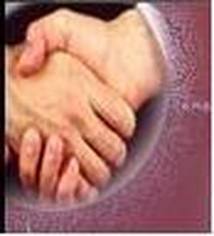 EVALUASI/SOAL
Coba saudara tuliskan arti dari lingkungan perusahaan sebagai keseluruhan dari faktor-faktor ektern /
Coba saudara tuliskan apa yang disebut kelompok masyarakat yang prulalistik ?
Polusi adalah merupakan pengrusakan lingkungan Coba saudara tuliskan 3 (tiga)  macam polusi  ?
Coba saudar tuliskan alasan-alasan apa saja bagi pemerintah untuk menaikan pajak ?
Coba saudar tuliskan ada beberapa macam pajak yang dikenakan oleh pemerintah ?
Perhatian pemerintah terhadapa usaha banyak sekali terutama pada perusahaan kecil dan lemah  yang dilakukan,  Coba saudar tuliskan tiga bantuan pemerintah terhadap pengusaha dan masyarakat kecil dan menengah tersebut ?  
Coba saudara tuliskan apa yang dikatakan dengan lingkungan internasional dalam perekonomian ?
Coba saudara tuliskan  apa yang dikatakan dengan etika ?
Apakah dalam etika  mempengaruhi keputusan  bisnis ?
Berikan beberapa contoh etika bisnis dalam praktek sehari-hari.
Sampai jumpa minggu depan
PEMILIKAN PERUSAHAAN